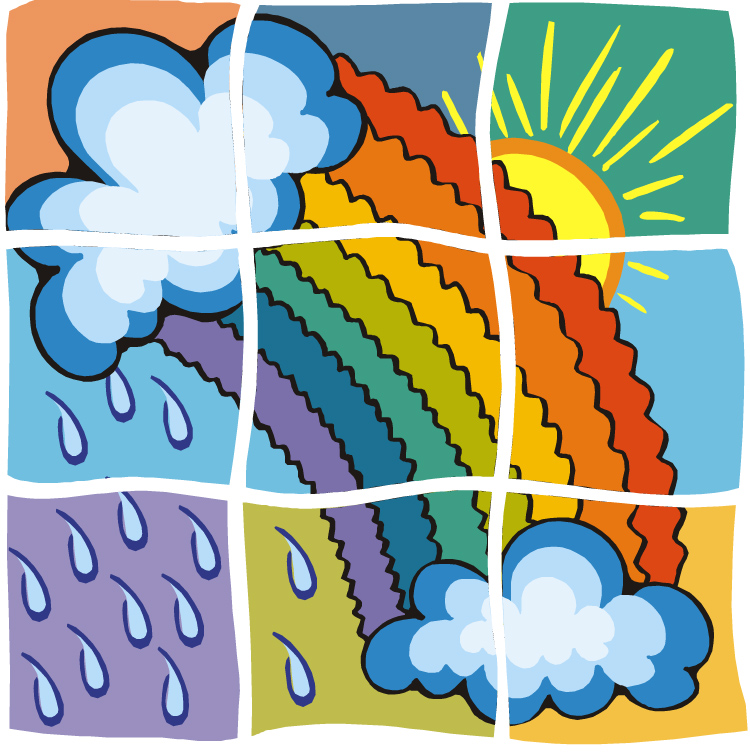 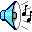 Внеурочная деятельность кружка «Планета загадок». Занятие исследовательского блока  взятого из методического пособия «Климатическая  шкатулка»;Тема:«Погода и климат» (в г.Сочи)
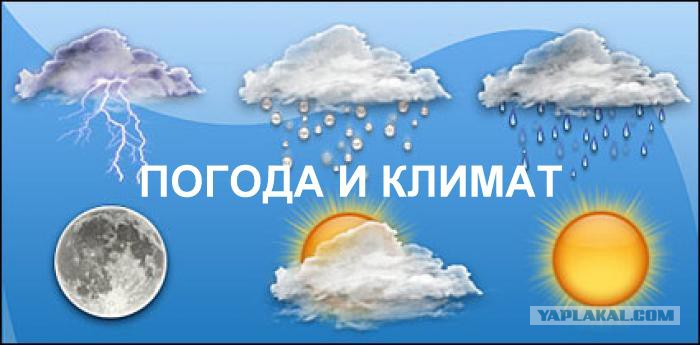 Цель занятий :выявить причины разности погодных условий внекоторых р-нах г.Сочи (р-н КСМ, с.Верхний-Юрт, с.Барановка) по сравнению с Большим Сочи ,на основании полученных  результатов исследований.
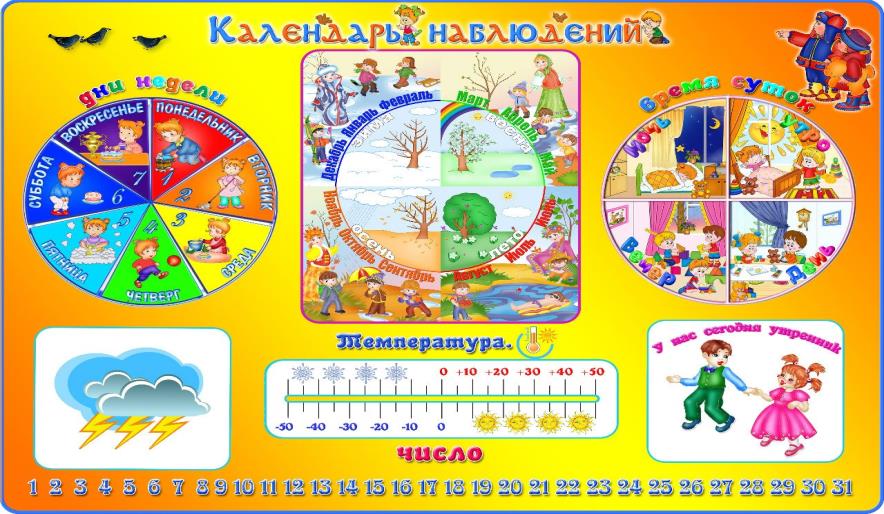 Задачи:
-Собрать информационный материал;
-Производить ежедневные замеры температуры в районах г.Сочи (КСМ,
С.Верхний-Юрт, с.Барановка);
-Наблюдать за погодой  в данных районах;
-Вести календарь наблюдений за погодой;
-Изучить метеорологические приборы;
-На основании полученных данных произвести расчёты, построить
графики;
-Обобщить результаты и сделать выводы.
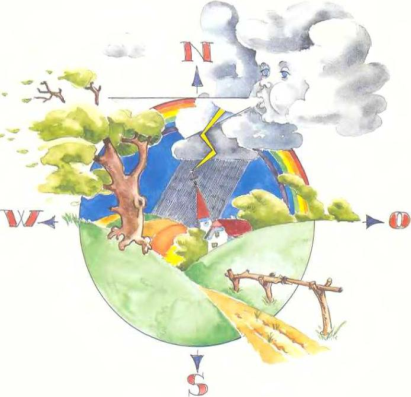 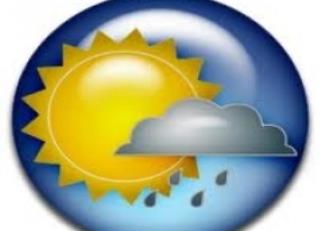 В ходе работы над блоком занятий мы пользовались игровым методическим пособием «Климатическая шкатулка».Работа была разделена на 2 этапа (6 занятий):-Подготовительный этап (3 занятия).1.Сбор информации материала из разных источников.(Данные Гисметео);2.Наблюдения за погодой в районе КСМ, с.Барановка, с.Верхний-Юрт;3.Замер температуры (р-н КСМ,с. Барановка, С.Верхний-Юрт);4.Ведение календаря наблюдения за погодой в разных р-нах г.Сочи;5.Изучение метеорологических приборов.(«Климатическая шкатулка».)-Основной этап (3 занятия)1.По полученным данным производятся сравнения погодных условий в разных районах г.Сочи(КСМ. с.Барановка, с.Верхний-Юрт).2.Производятся расчёты, строятся графики.3.Делаем выводы.
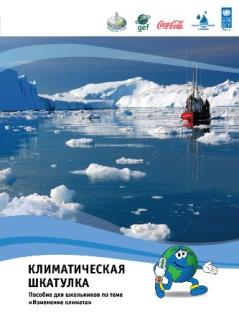 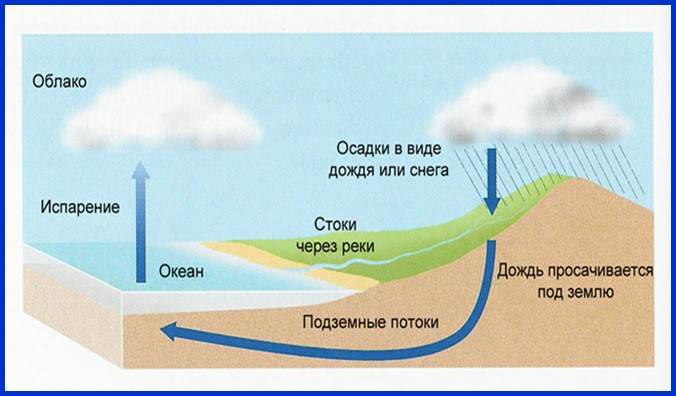 Этапы занятия.
1.Актуализация знаний. 
      - в процессе актуализации знаний обсудить с ребятами практическую цель занятия. 
      - за сбор информации о погоде будут полностью отвечать  учащиеся класса.
2.Организационная часть работы. 
      - определение, источники получения погодных данных. 
      - организация изучения метеорологических приборов  учащимися. 
3.Изучение истории метеорологических приборов.(Самостоятельная работа.)
Знания проборов  помогут систематизировать знания учащихся о понятии «погода» и изучить четыре ее составляющие – температуру, облачность, осадки, силу ветра; 
4. Практическая работа.
       С помощью простейших  наблюдений  будем сравнивать изменения погоды в р-не КСМ, г . Сочи , с . Барановка ,с.Верхний - Юрт.
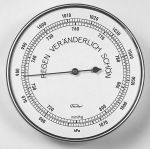 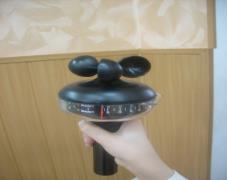 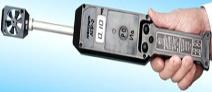 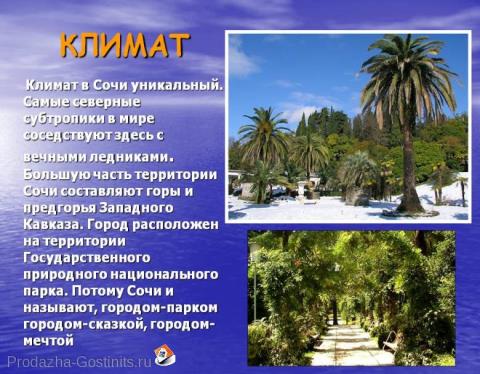 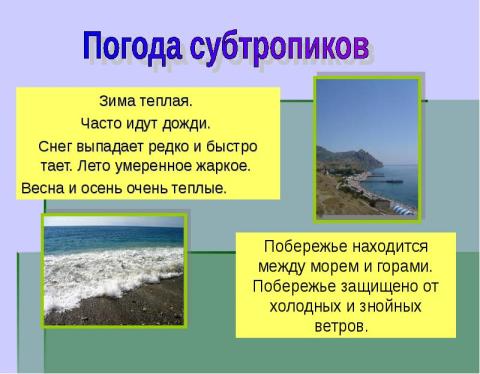 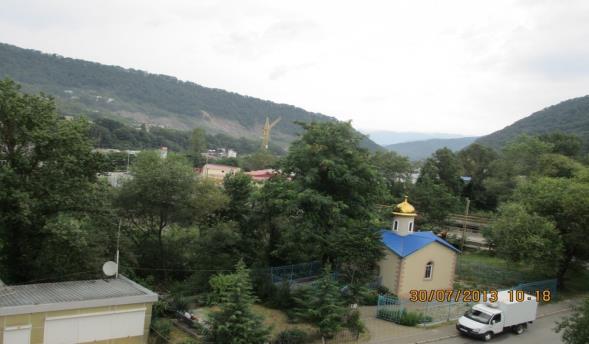 Метеорологические приборы
Анемометр – прибор для измерения
 скорости ветра по числу оборотов вращающейся под действием ветра вертушки.
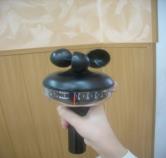 Барометр- прибор для
Измерения атмосферного 
давления.
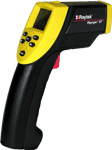 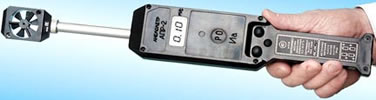 От греческого 
Therme - тепло + Metreo - измеряю 
Термометр - прибор для измерения температуры воздуха, почвы, воды и т.д
Знакомство с компасом
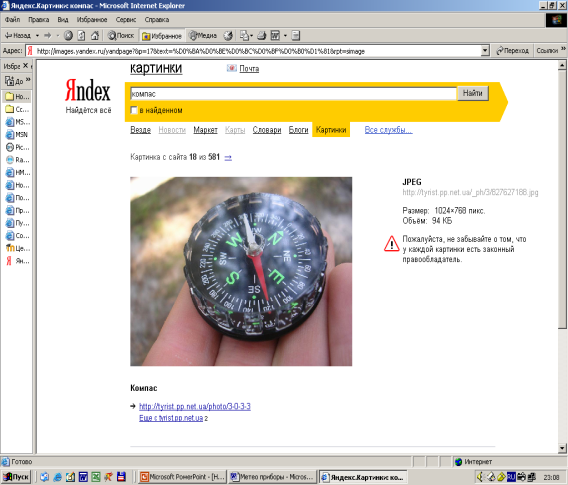 Используются на метеорологических станциях
анемометр            флюгер
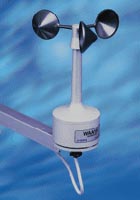 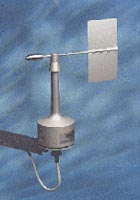 Из чего складывается погода?
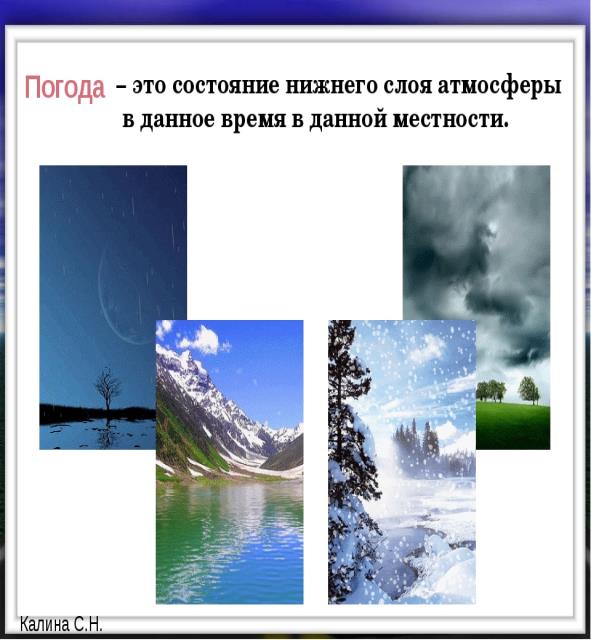 Облачность
Ветер
Осадки
Температура
Учимся наблюдать за погодой.
Верхний - Юрт
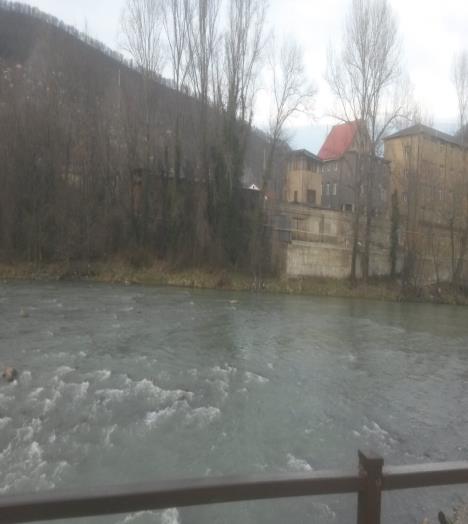 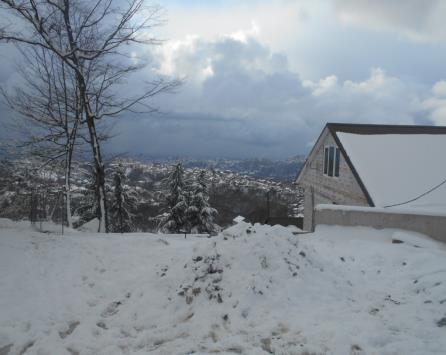 Барановка
Западенко Денис Запад 
енко Река «Сочи» Денис
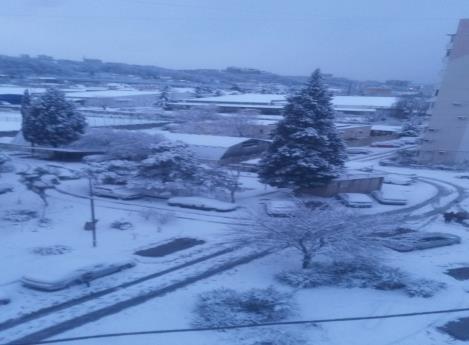 КСМ ул.Труда
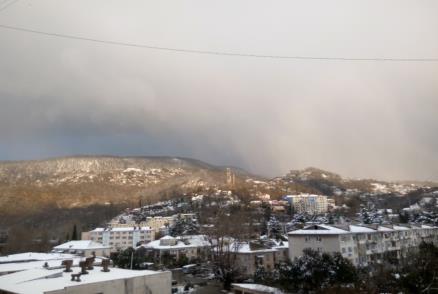 Ул.Труда-КСМ
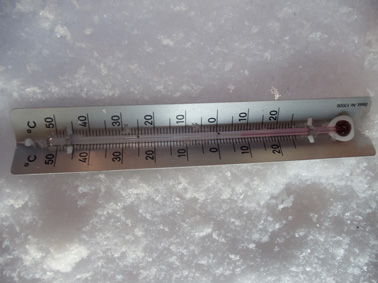 Учимся определять  облачность
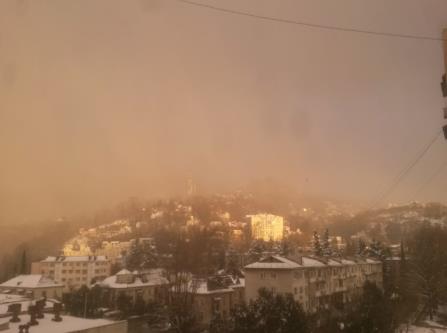 Верхний –Юрт ,
идёт снег
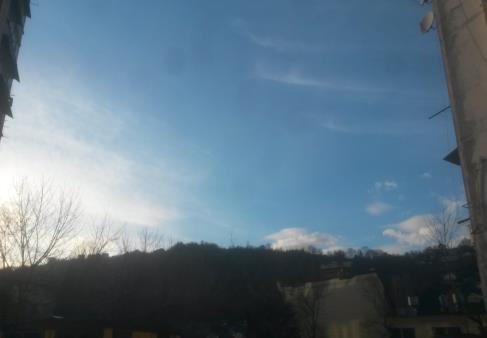 Барановка - ясная погода
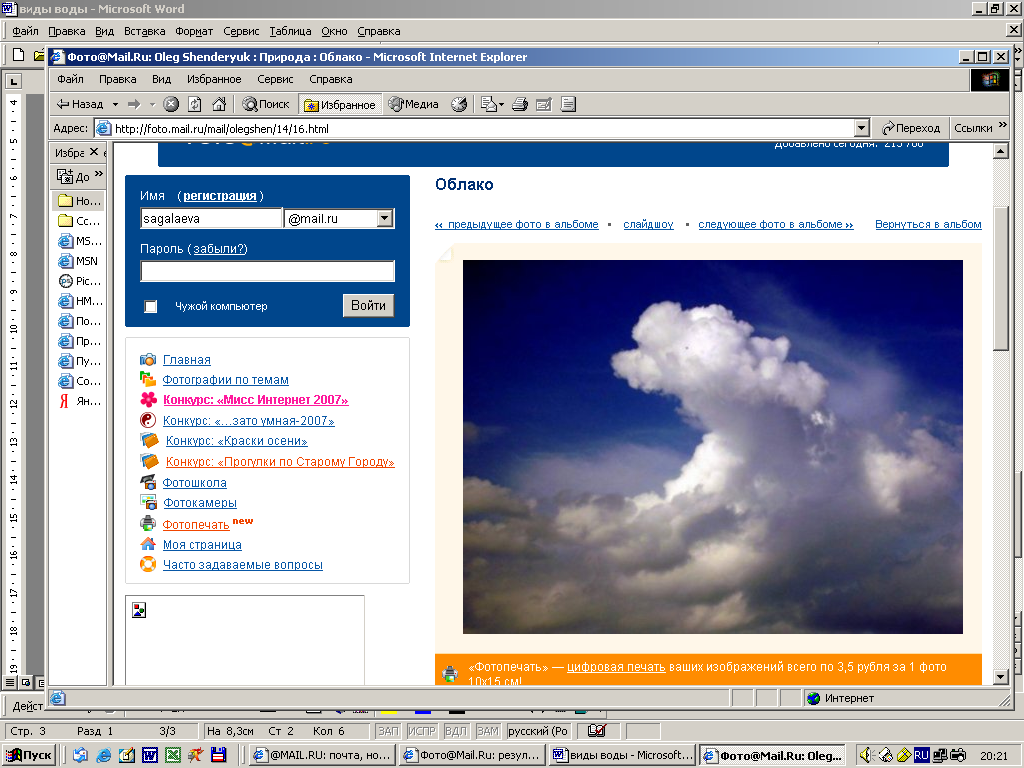 КСМ -пасмурно
КСМ ул.Труда - малооблачно
Дневник погоды КСМ  ул.Труда Январь-Февраль
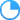 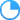 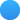 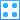 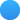 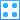 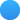 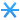 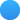 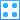 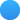 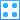 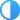 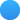 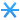 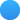 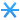 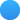 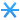 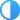 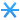 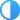 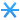 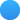 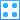 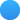 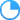 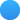 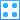 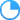 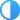 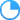 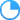 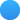 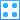 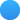 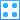 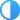 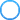 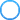 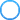 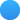 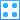 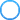 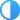 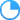 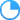 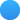 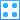 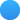 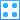 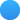 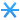 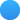 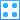 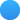 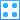 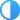 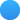 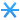 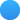 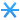 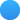 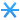 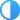 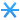 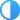 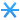 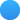 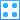 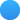 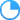 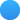 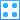 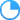 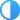 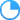 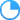 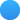 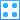 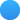 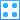 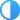 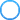 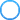 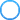 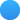 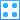 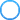 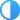 Дневник погоды  КСМ ,Верхний Юрт Январь-Февраль
КСМ-Барановка
Сравним погоду  январь-февраль 2016 года Б.Сочи (по данным Гисметео) с погодой в январе-феврале 2016 года в рйонах КСМ  (с. Барановка, с. Верхний- Юрт, центр ул.Труда)
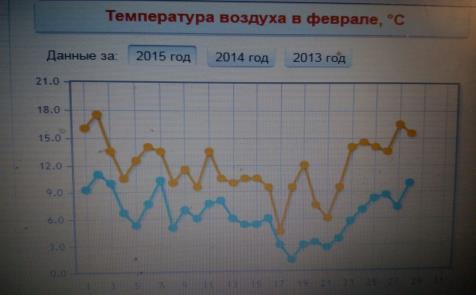 Анализ графика хода температуры 
18 января 2016года
Анализ графика хода температуры 
9 февраля 2016года
Делаем вывод.  Мы живём в субтропическом климате. Наш город Сочи находится на берегу Черного моря  в окружении Кавказского горного хребта . На основании этих знаний, мы можем сделать вывод о том : 1. Что наш город закрыт от холодных потоков северных ветров со стороны гор . 2. С другой стороны Чёрное море, влажный ,теплый воздух которого поддерживает субтропи-ческий климат побережья города Сочи.Проведя наблюдения за погодой в нашем районе (КСМ ,с.Барановка ,с.Верхний –Юрт) мы можем сделать вывод :Микрорайон КСМ окружён с двух сторон двумя горами –это гора с.Барановка  и с другой сторо-ны гора с. Верхний –Юрт .Посередине этих сел центр КСМ. Так как село Барановка  находится на северном склоне горы там температура более холодная, а село Верхний –Юрт на южном склоне там теплее . В центре микрорайона КСМ на улице Труда так как он защищён с двух сторон горами  тепло .  Наблюдения за погодой нашего района (КСМ ,с.Барановка , с . Верхний- Юрт ) показали что, температура с каждым годом повышается на +1 градус .Также и в большом Сочи повышается  температура на +1  градус. Делая вывод наш город находится в очень хорошем климатическом расположении между гор и тёплым Чёрным морем.Во время строительства олимпийских объектов  было вырублено много лесов и разрушено горных массивов (туннели).Эти факторы внесли небольшое изменение в климат города . Но сейчас оно выравнивается и  мы надеемся на хороший исход.Мы жители города Сочи должны приложить все силы для поддержания такого прекрасного  ,тёплого климата . Должны бороться с незаконной вырубкой деревьев ,загрязнением Чёрного моря и многочисленных рек Сочи .                  Беречь и любить свой  красивейший город на планете Земля!
Над созданием занятий кружка внеурочной деятельности «Планета загадок.»помогали ученики СОШ №20:1.Нубарян Анник - 4 «В» класс2.Фурса Татьяна -4 «А»3.Овнанян Альвина - 6 «А» 4.Белюга Полина -6 «А»5.Асланян Анита - 6 «Б»6.Мадилян Ролан - 6 «Б»7.Аракелян Давид -6 «Б»8.Западенко Денис - 6 «В»Руководитель кружка : Фурса С.В.